Tập viết
Chữ hoa T
1. Hướng dẫn viết chữ hoa
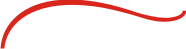 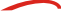 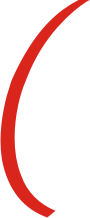 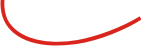 Chữ T cỡ vừa cao mấy li, gồm mấy đường kẻ ngang ?
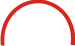 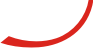 - Chữ T cỡ vừa cao 5 li, gồm 6 đường kẻ ngang.
Tập viết
Chữ hoa T
1. Hướng dẫn viết chữ hoa
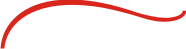 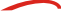 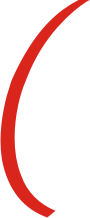 Chữ T cỡ vừa được viết bởi mấy nét ?
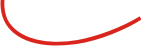 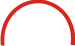 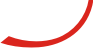 - Chữ T cỡ vừa gồm 1 nét viết liền, là kết hợp của 3 nét cơ bản – 2 nét cong trái và 1 nét lượn ngang.
Đường kẻ ngang 6
Đường kẻ ngang 5
Đường kẻ ngang 4
Đường kẻ ngang 2
Tập viết
Chữ hoa T
1. Hướng dẫn viết chữ hoa
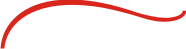 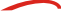 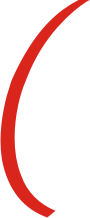 Cách viết
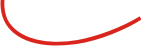 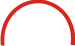 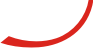 Tập viết
Chữ hoa T
2. Hướng dẫn viết cụm từ ứng dụng
Thẳng như ruột ngựa
Khoảng cách giữa các chữ ghi tiếng bằng chừng nào?
Em hiểu cụm từ ứng dụng có nghĩa thế nào ?
Cụm từ ứng dụng có mấy chữ ?
Tập viết
Chữ hoa T
2. Hướng dẫn viết cụm từ ứng dụng
Thẳng như ruột ngựa
Cụm từ có 3 dấu thanh: dấu hỏi đặt trên chữ ă, dấu nặng đặt dưới chữ ô và ư.
Cụm từ có mấy dấu thanh, được đặt ở những vị trí nào?
Tập viết
Chữ hoa T
2. Hướng dẫn viết cụm từ ứng dụng
Thẳng như ruột ngựa
Em hãy quan sát và nêu độ cao của các chữ cái có trong cụm từ ?
Các con chữ T, h, g cao 2 li rưỡi, chữ t cao 1 li rưỡi. Các con chữ còn lại cao 1 li.
Tập viết
Chữ hoa T
2. Hướng dẫn viết cụm từ ứng dụng
Thẳng như ruột ngựa
Trong cụm từ Thẳng như ruột ngựa, 
chữ nào chứa chữ hoa T ta vừa luyện viết?
Tập viết
Chữ hoa T
3. Hướng dẫn viết vào vở tập viết
1 dòng
1 dòng
1 dòng
1 dòng
2 dòng
3. Hướng dẫn viết vào vở tập viết
T
T
Thẳng
Thẳng
Thẳng như ruột ngựa
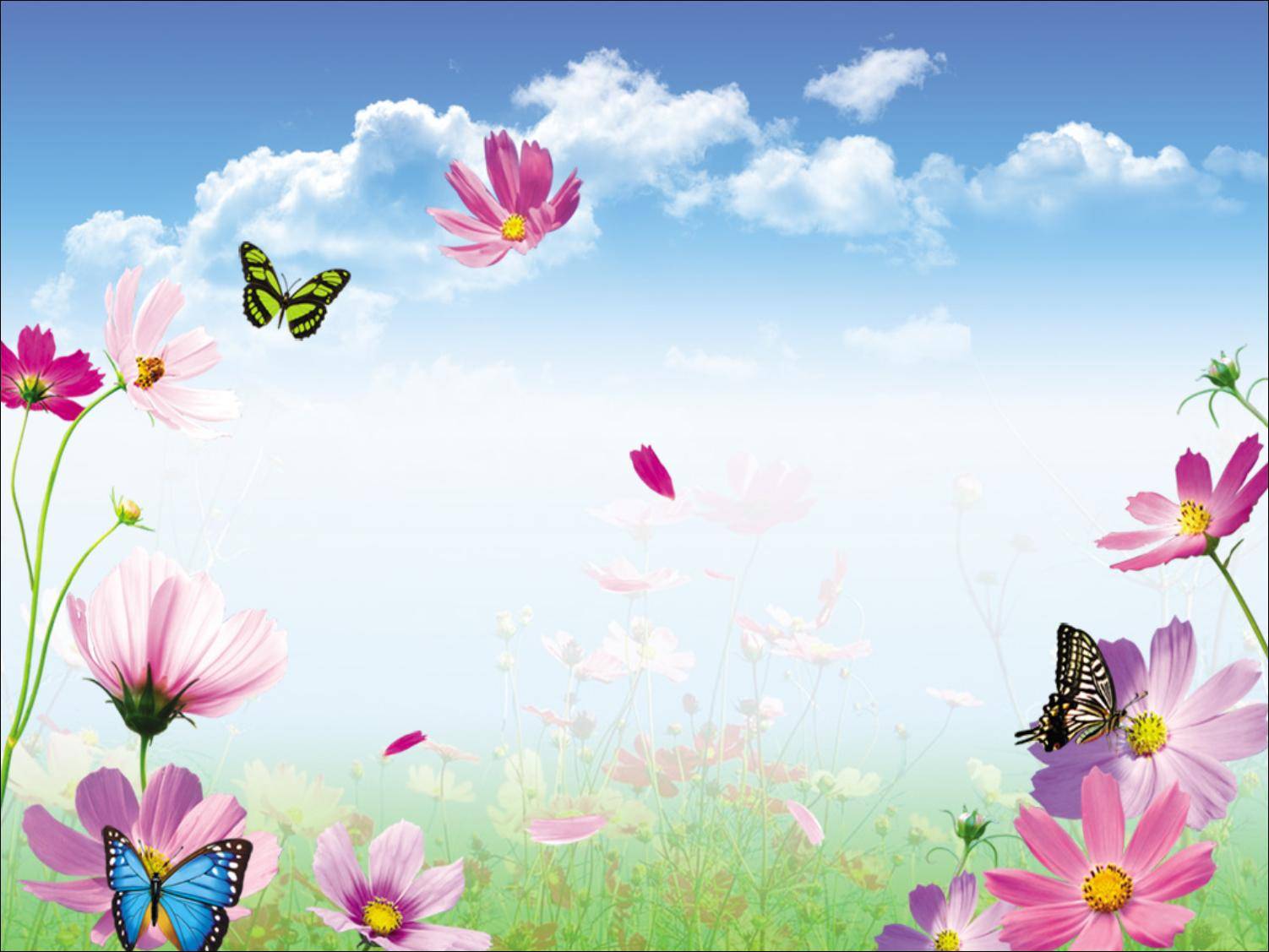 HẸN GẶP LẠI !